Higher Drama
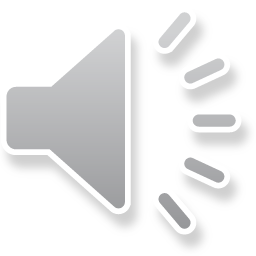 Study Skills for Essays
Section 1 – Theatre Production: Text in Context
A marks are awarded for the first part of the question – Text
B marks are awarded for the second part of the question – Actor/Director/Designer
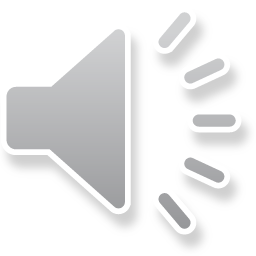 A section
A marks are split into two (A and A1) for each of the 5 examples.
A – must have a textual reference i.e. a quote and reference to the question
A1 – must be a development of the A point.  This could be further insight into the issue/quote in A or an insightful comment on how the quote is representative of the context of the play.
No A1 mark will be awarded for a quote from another part of the play on the same issue i.e. for a comment which could be construed as another, separate A mark.
The quote used for the A point must be relevant to the question and of a suitable length to illustrate the point being made.  DO NOT USE ELLIPSES TO CONDENSE A QUOTE
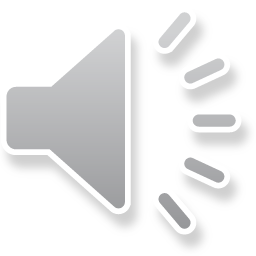 Structuring Your Answer
State the point (Make a statement about the play/narrative which answers the question). 
Quote (A relevant quote from the play that really supports the point you have made.)
Analyse briefly how the point answers the question. Always use the words in the question that you have underlined here  (This keeps you on track in terms of answering the actual question that has been asked: treat the marker like an idiot!)
Tie your point in with the wider context of the play to develop your point further. (This is the part where you show insight! You tie your point to another facet of the play, for example themes and issues/genre/gender roles; social conditions of the time etc)
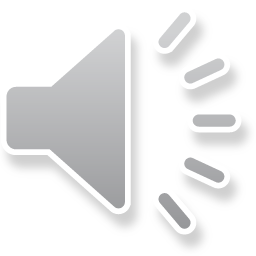 B Section
B marks are awarded for a CONCEPT – not merely a voice or movement comment.  At least 2 movement and 2 voice comments are needed to create an ACTING concept.
Similarly, a designer/director concept must contain more than one lighting and one set comment. It should be described in such a way as to allow the marker to visualise this concept on stage.
Costume - type, colour, fit, and condition of the garment.
 Set - area of the stage, type colour and condition of the piece of set
 Lighting - lantern, area of the stage to be lit, colour and intensity.
The moment described in B must relate to the moment exemplified in A or no marks will be awarded.
B1 marks are given for insightful justification of the actor/designer/director concept. It must relate to point B.
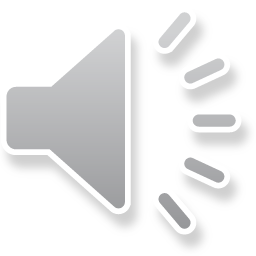 Section 2 – Theatre Production Application
This is a direct development of the National 5 paper.  
Correct vocabulary must be used and answers must relate to the text.
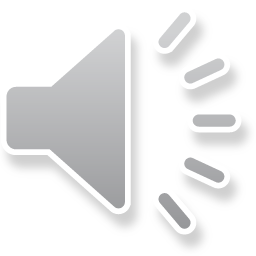 Section 3 – Performance Analysis
Choose two areas out of the four listed.
2 marks are available for each of the 5 points of analysis in each chosen area.
1st mark 
WHAT? – briefly describe what is happening on stage in terms of plot
HOW? – how is this being done?  Describe the acting techniques or design elements, using correct vocabulary.
2nd mark 
 WHY? - Why does the actor/designer/director do this? In what way does this relate to the question?
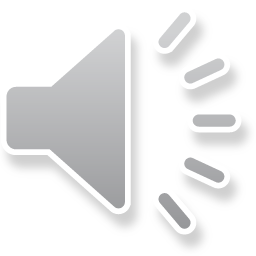 Points to Consider
Describe……..
You are merely being asked for information. This would be tackled successfully in a clear, logical thematic or chronological sequence, giving lots of detailed facts.
Explain.........
If you are asked to explain, you are being asked to give ideas and detail those ideas in your essay. You are being asked to relate cause and effect and make relationships between things clear; so, in other words, you must link what you say in the first part of the essay to the acting OR directing OR design concept of the second part of the essay.
Analyse...
This type of essay (Performance Analysis) calls for you to examine in detail whilst demonstrating your knowledge and understanding (DRAMA TERMINOLOGY), to support your claims. These claims must also be supported using the impact that the performance had on the audience. Your analysis will also ask you to detail each segment of the performance in detail and with considered thought.
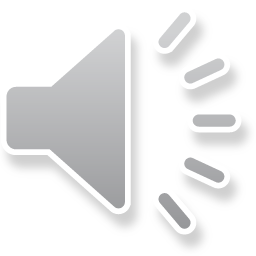